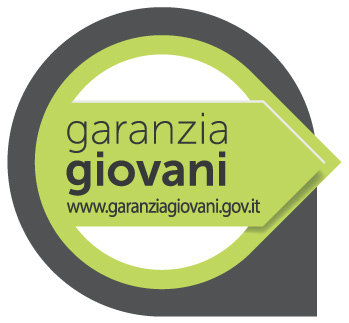 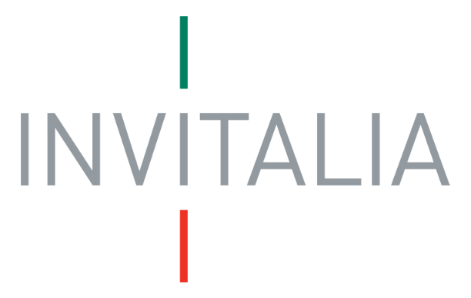 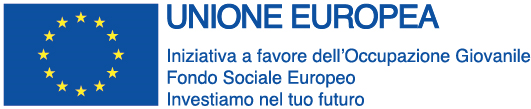 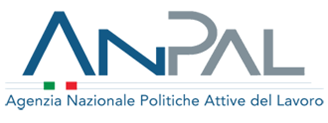 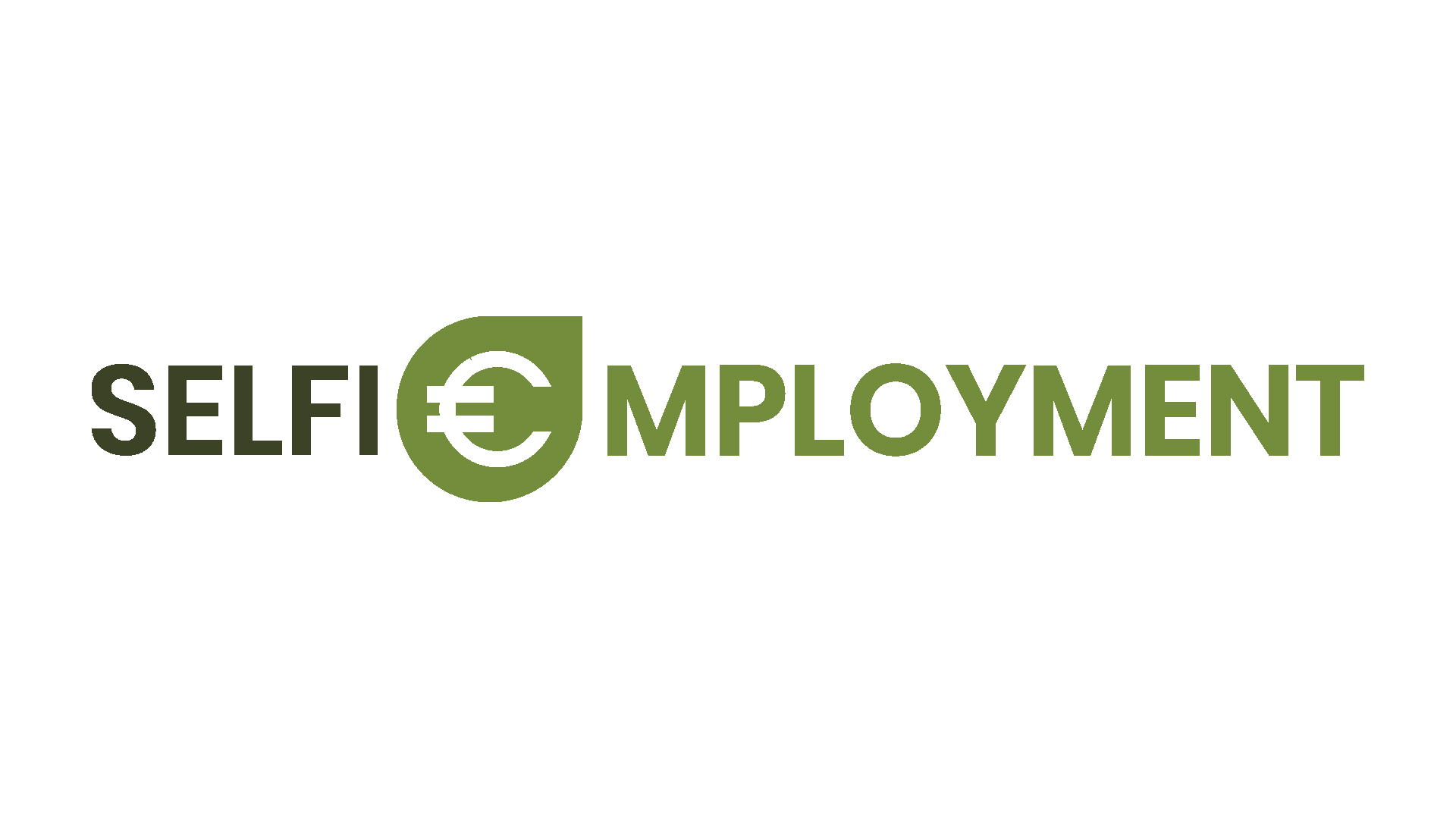 Quest’attività è stata finanziata dal Fondo sociale europeo e risorse Iniziativa Occupazione Giovani


Denominazione iniziativa  : …………………………………………


Importo agevolazione: …………………………………………..



CUP iniziativa: ________________________
CUP: I59D15001270007